Billboard Examples
Marketing Ad Campaigns
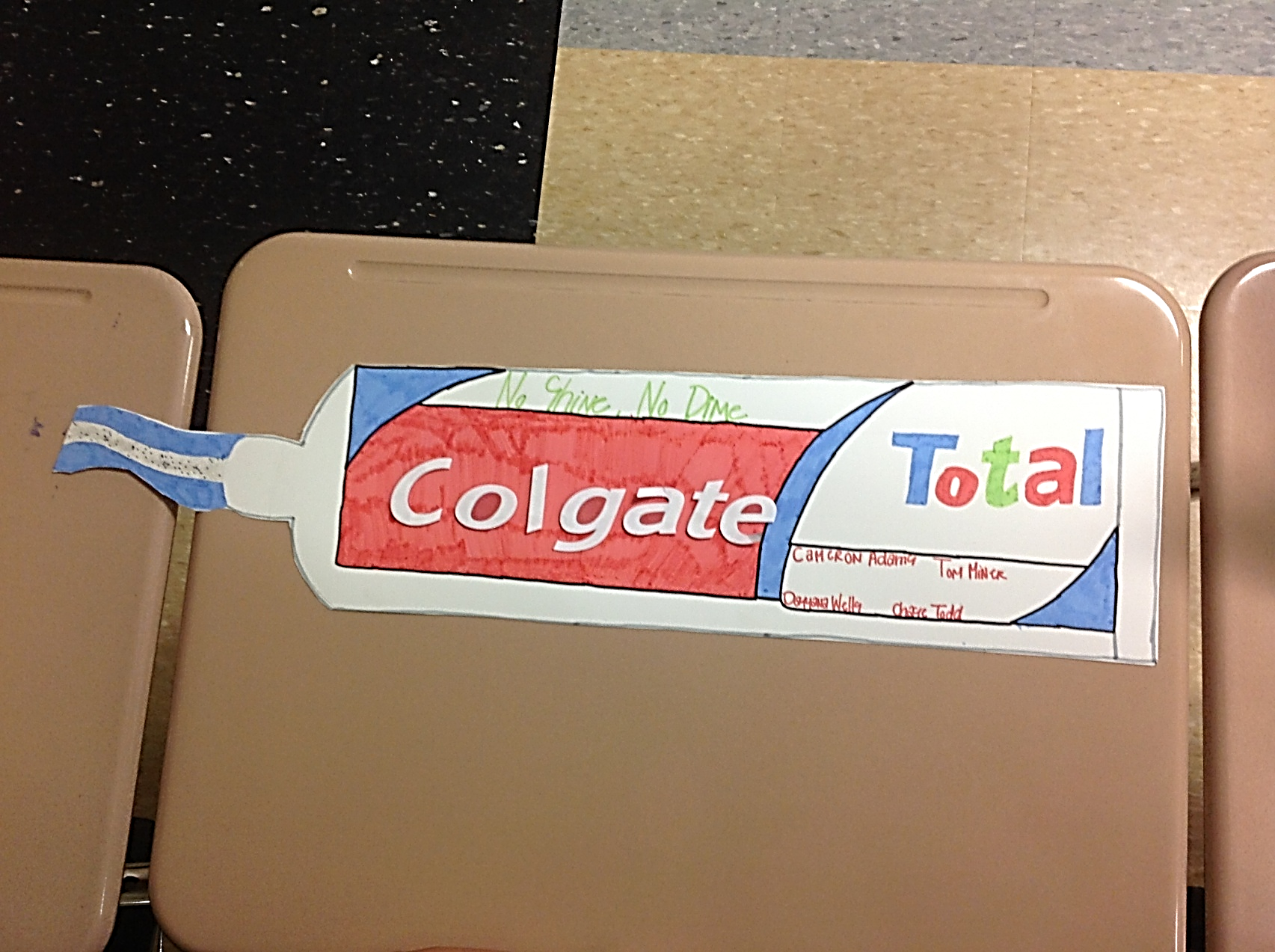 Eno
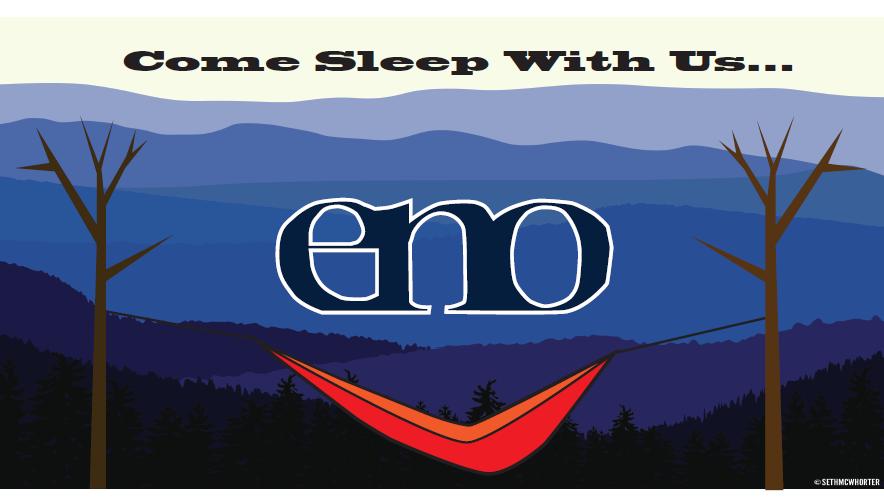 Gatorade
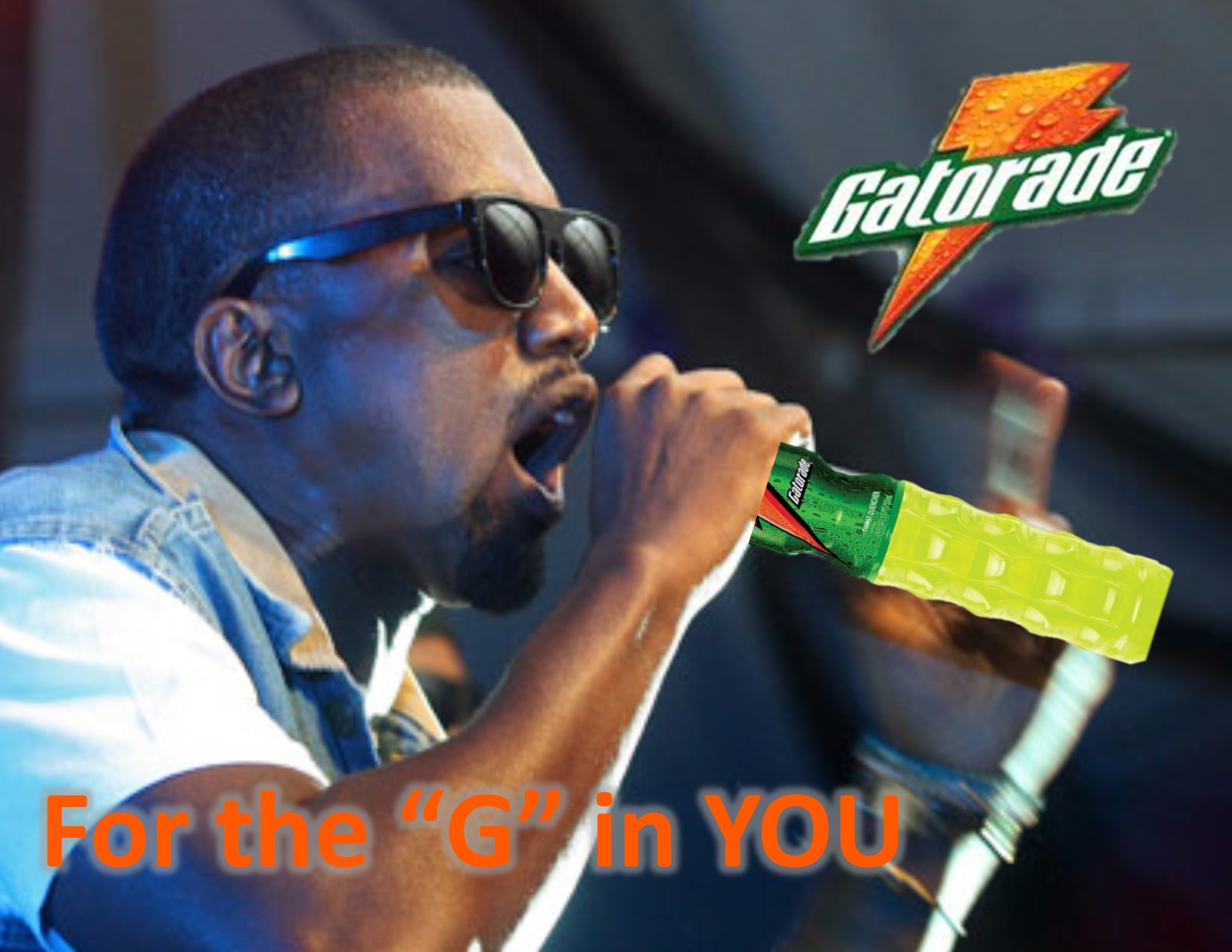 Monster
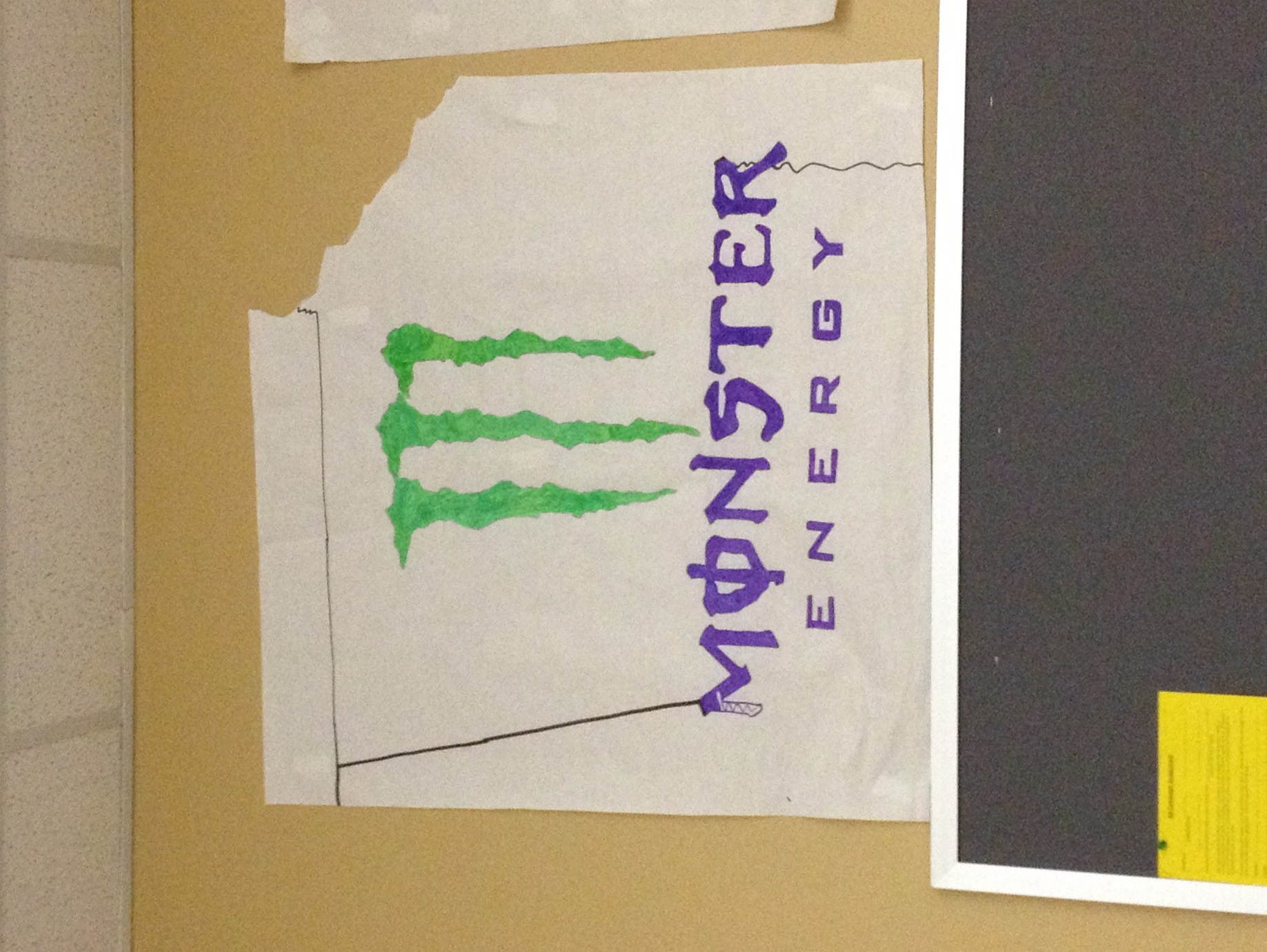 Orbit
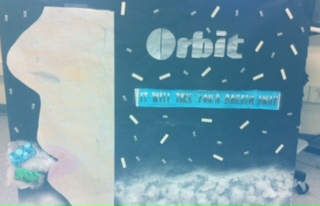 Titleist